Integrated HIV/AIDS Planning Technical Assistance Center2017 United States Conference on AIDS
September 10, 2017
Stewart Landers, Project Director
Julie Hook, Project Manager
Juli Powers, Targeted TA Coordinator
About the IHAP TAC
Led by JSI Research & Training Institute, with partners NASTAD and HealthHIV
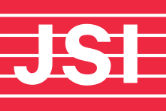 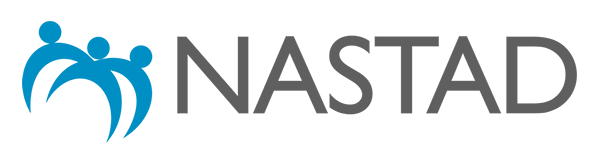 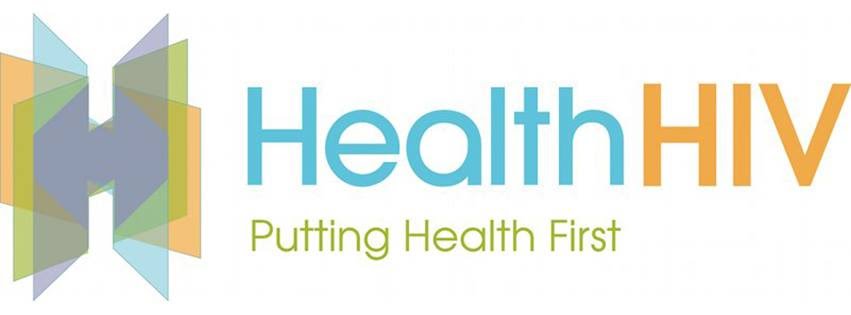 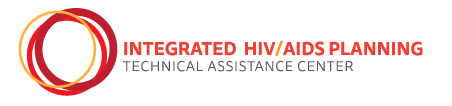 About the IHAP TAC
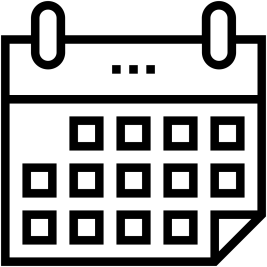 Supports
RWHAP Parts 
A & B 
recipients
and CDC 
DHAP  
grantees
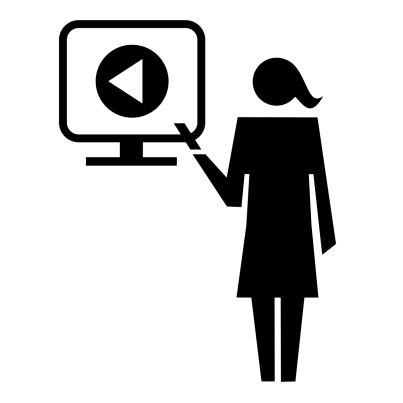 Conducts
national & targeted
3-year 
project
began
July 1, 2016
technical assistance activities to assist recipients and grantees and their respective planning bodies with implementation of their Integrated HIV Prevention and Care Plans
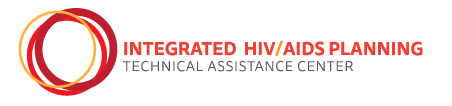 Support Available through the IHAP TAC
Pre-implementation: How to get going on your Integrated Plan
How to publicize and disseminate the Integrated Plan and its activities to stakeholders
Identifying roles and responsibilities for Integrated Plan implementation 
Integrating HIV prevention and care at all levels
Monitoring and Improving your Integrated Plan: Identifying measures, updates, successes and more
Collaborating across jurisdictions (e.g. across multiple states or with RWHAP Part A recipients)
[Speaker Notes: •]
Poll: Integrated HIV Prevention & Care Plan Status
What is the status of your Integrated HIV Prevention and Care Plan implementation?
Pre-implementation
Assigning roles/responsibilities
Documenting roles/processes
Setting up monitoring
Implementation
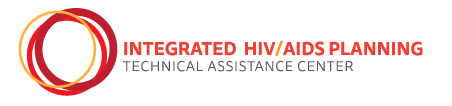 Poll: Challenges
What are your challenges for implementing your Integrated HIV Prevention and Care Plan?
Agreement on roles/responsibilities
Prevention/care collaboration
Part A/Part B collaboration
Monitoring plan progress
Other
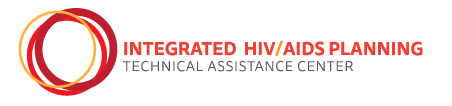 Understanding Successes and Challenges
Information Gathering
Request for Information with 30 jurisdictions (16 Part A, 14 Part B) on process of developing and implementing their Integrated HIV Prevention and Care Plans, including SCSNs
Detailed review of sample of 25 Integrated HIV Prevention and Care Plans, including SCSNs
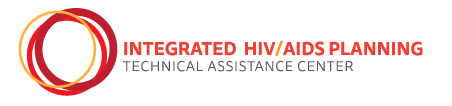 Promising Practices for Plan Implementation
Develop work plans based on the Integrated HIV Prevention and Care Plan
Restructure planning groups
Assign roles to subcommittees tasked with specific plan activities
Establish processes for reporting/providing updates on plan activities
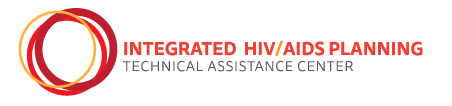 Promising Practices for Plan Implementation
Re-structure health department’s HIV program to reflect integrated planning
Co-locate prevention and care
Include plan updates during annual site visits
Enhance communication and collaboration between prevention and care staff and planning bodies
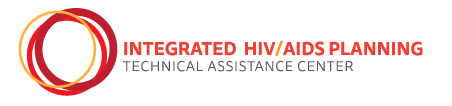 Identified TA Needs
Plan Implementation
TA for recipient staff doing the work to integrate care and prevention
Increasing buy-in and cooperation from local providers, state level partners, and other stakeholders
Guidance with measuring success on social determinants of health and health equity
Meaningful involvement of people living with HIV
Connecting with other jurisdictions that have already integrated to share lessons learned
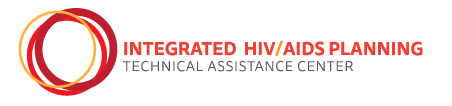 Identified TA Needs
Plan monitoring and improvement
Assigning roles and responsibilities
Help with monitoring and evaluation
Guidance on selection/refinement of measures, data collection, management, and reporting
Data translation: putting data into practice
Using HIV care continuum data to inform prevention and care activities
Data presentation and visualization
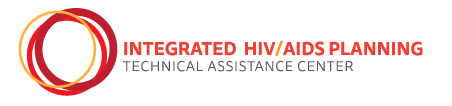 [Speaker Notes: Includes – 
Support with linkage to care
Sustainability of funding for linkage activities]
Poll: How can we help you?
Which of the following resources would be most beneficial for you?
“Pre-implementation” activities
Re-structuring your health department’s HIV program 
Guide on different aspects of integrated planning
Guide to monitor plan including metrics development
Help with dissemination and promotion of plan
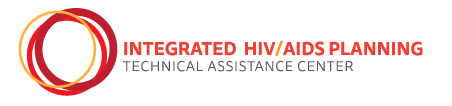 [Speaker Notes: Resource or tool on “pre-implementation” activities
Peer training on re-structuring your health department’s HIV program to reflect integrated planning
Resource guide on different aspects of integrated planning
Resource or tool to guide monitoring of plan including development of metrics
Resource or tool to guide dissemination and promotion of plan and ongoing progress]
Targeted TA
Improving the ongoing needs assessment
Recruiting and engaging Planning Body
Poll: TA Modalities
What is your preferred modality for receiving TA? 
Peer-to-peer training
Webinars
Print/online materials
Learning collaboratives
Virtual one-on-one TA
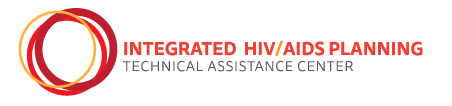 [Speaker Notes: For all identified T/TA needs discussed today, what are the best modalities for national T/TA to implement T/TA objectives?]
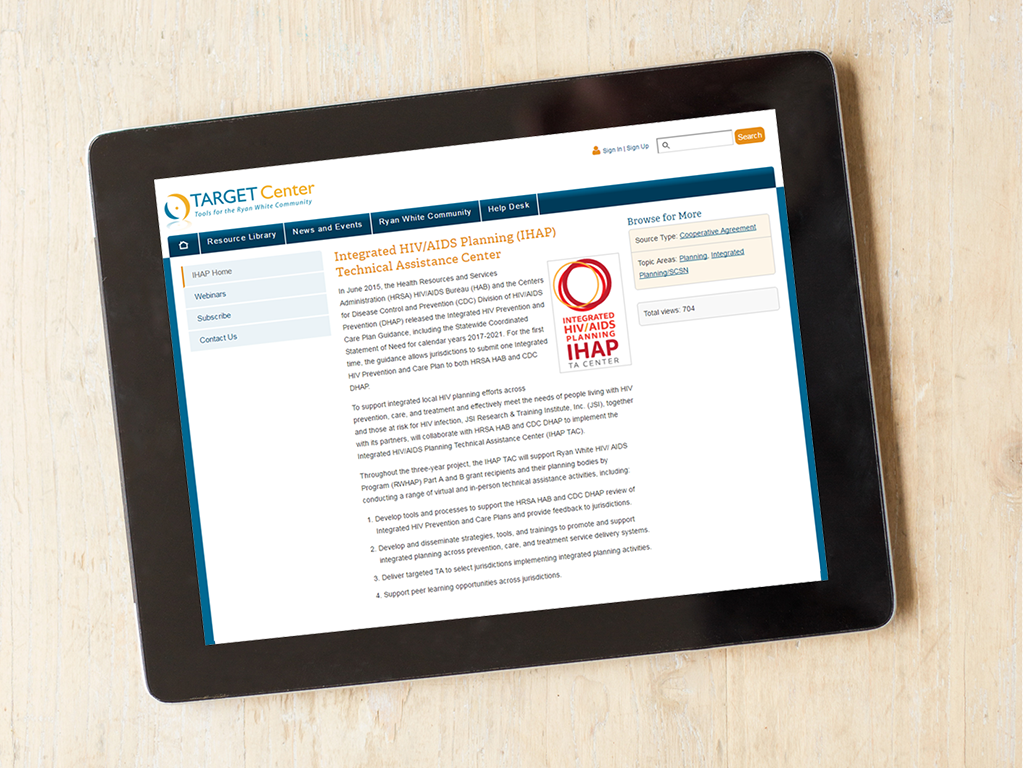 www.careacttarget.org/ihap
Thank you!
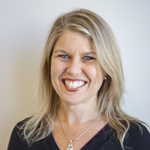 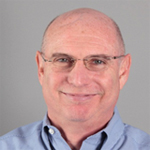 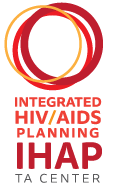 STEWART
JULI
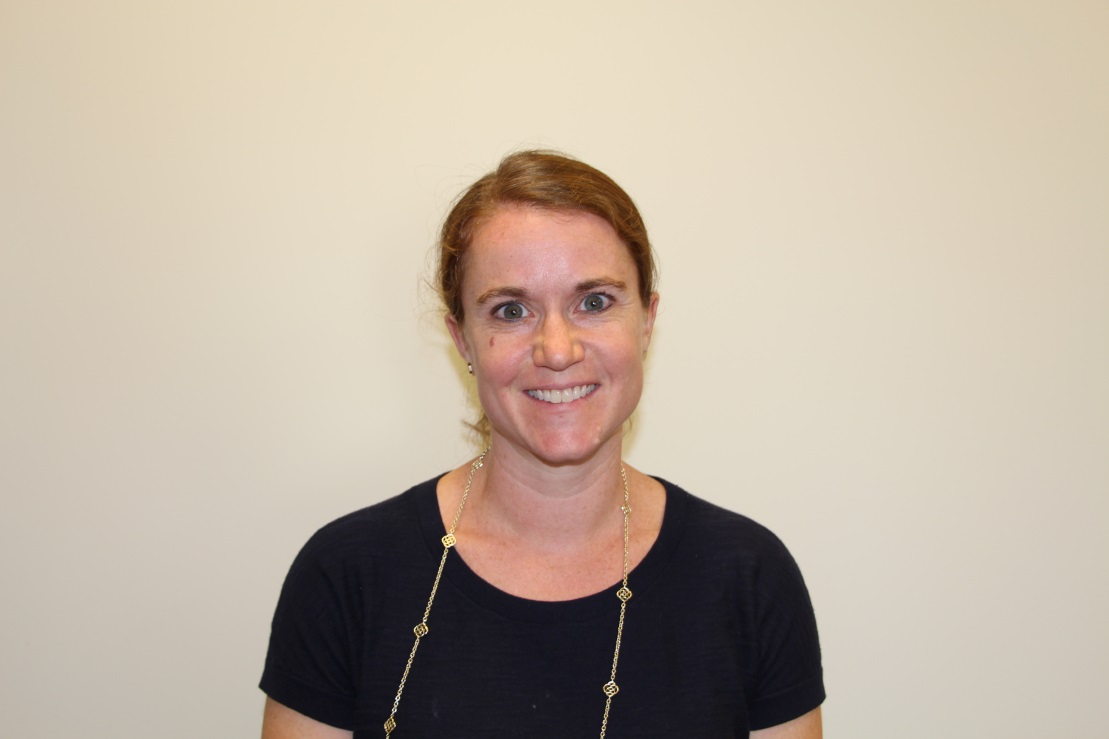 Please contact us!
Contact the IHAP TAC at ihaptac@jsi.com to obtain more information, join our mailing list, or to share your experience or resources with your colleagues.
JULIE
This project is supported by the Health Resources and Services Administration (HRSA) of the U.S. Department of Health and Human Services (HHS) under grant number U69HA30144, Ryan White HIV/AIDS Program Integrated HIV Planning Implementation. This information or content and conclusions are those of the author and should not be construed as the official position or policy of, nor should any endorsements be inferred by HRSA, HHS or the U.S. Government.